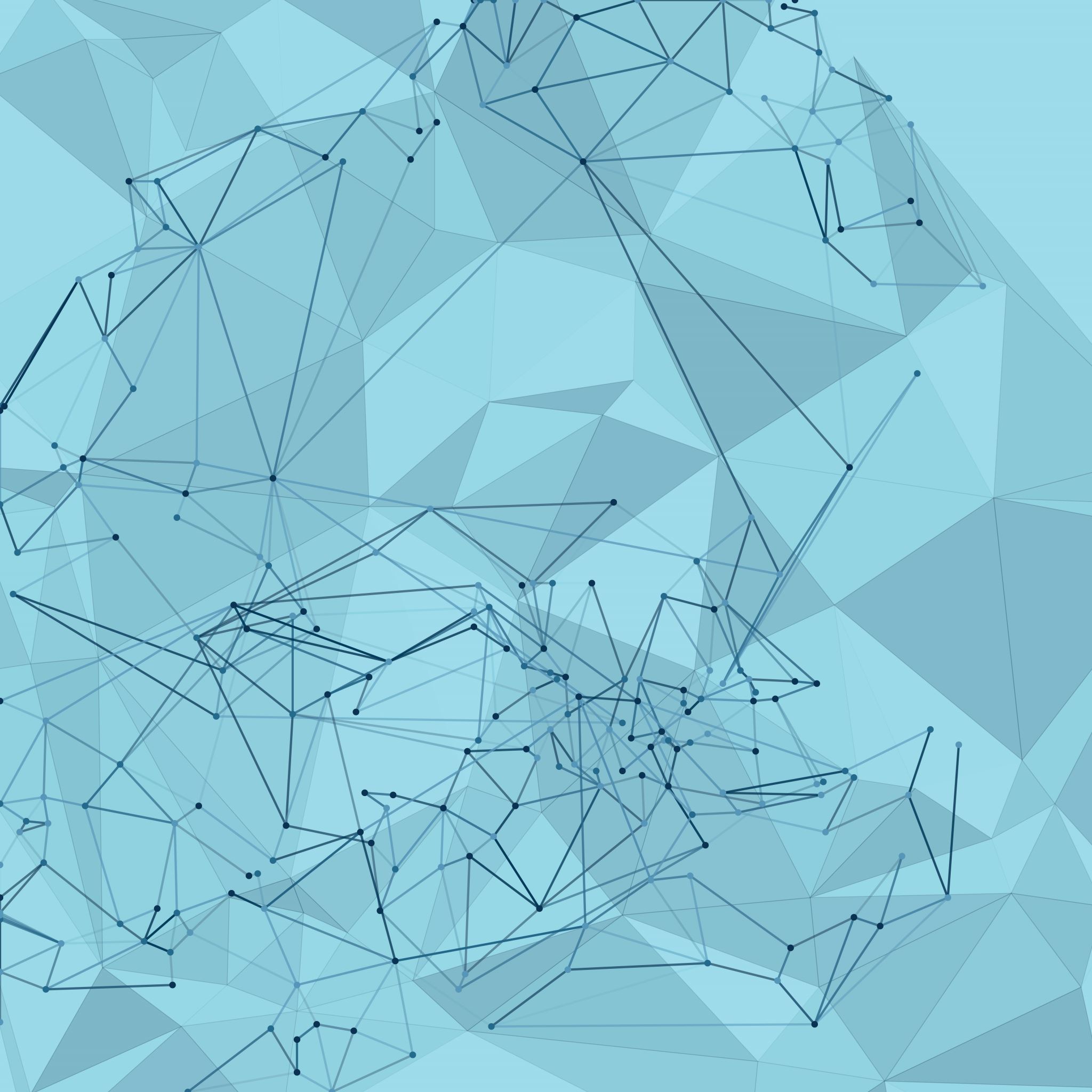 Applying Non-negative Matrix Factorization to investigate the nature of Fomalhaut b
Ivan Abreu Paniagua
Dr. Max Millar-Blanchaer
Connor Vancil
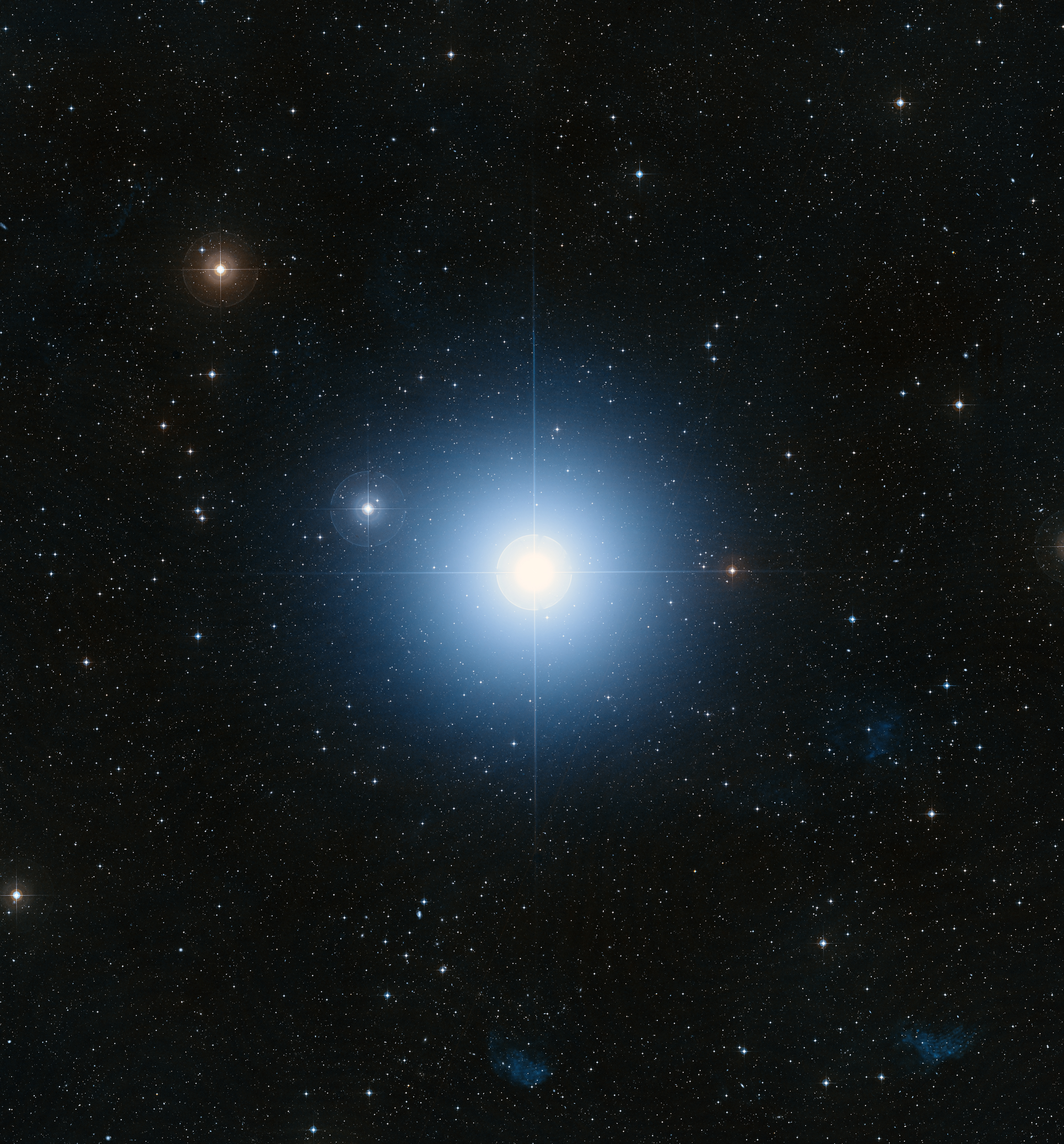 DI:
Direct Imaging
spacetelescope.org
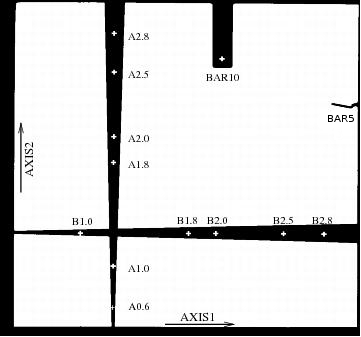 merope.as.arizona.edu
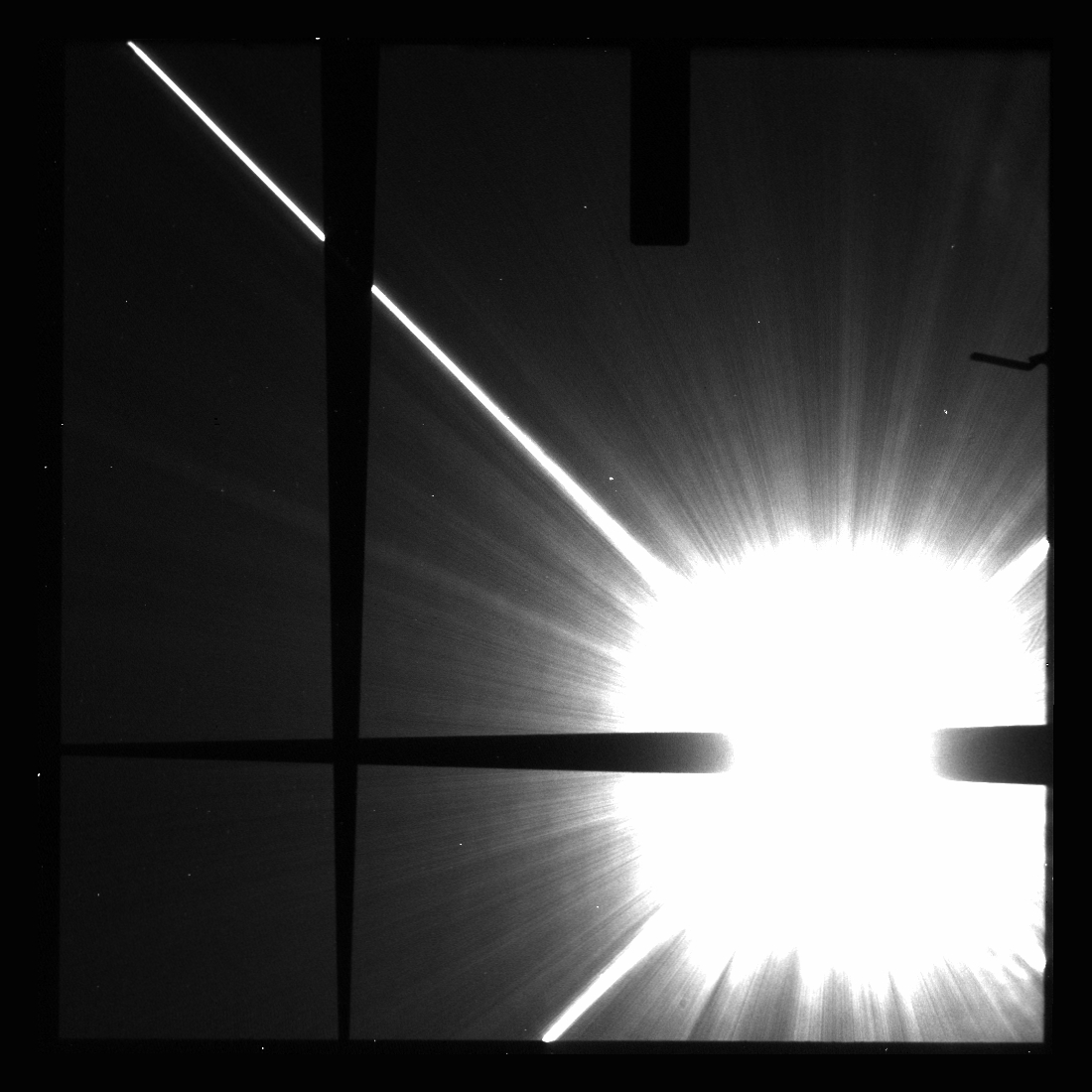 Kalas et al. 2013
Why Use Direct Imaging?
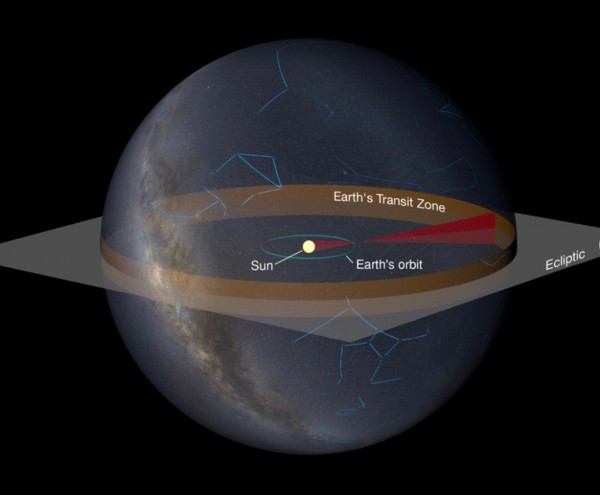 Limited orbits where other methods are useful
Gather more data on the system/planet
Quetz A., Mellinger A.
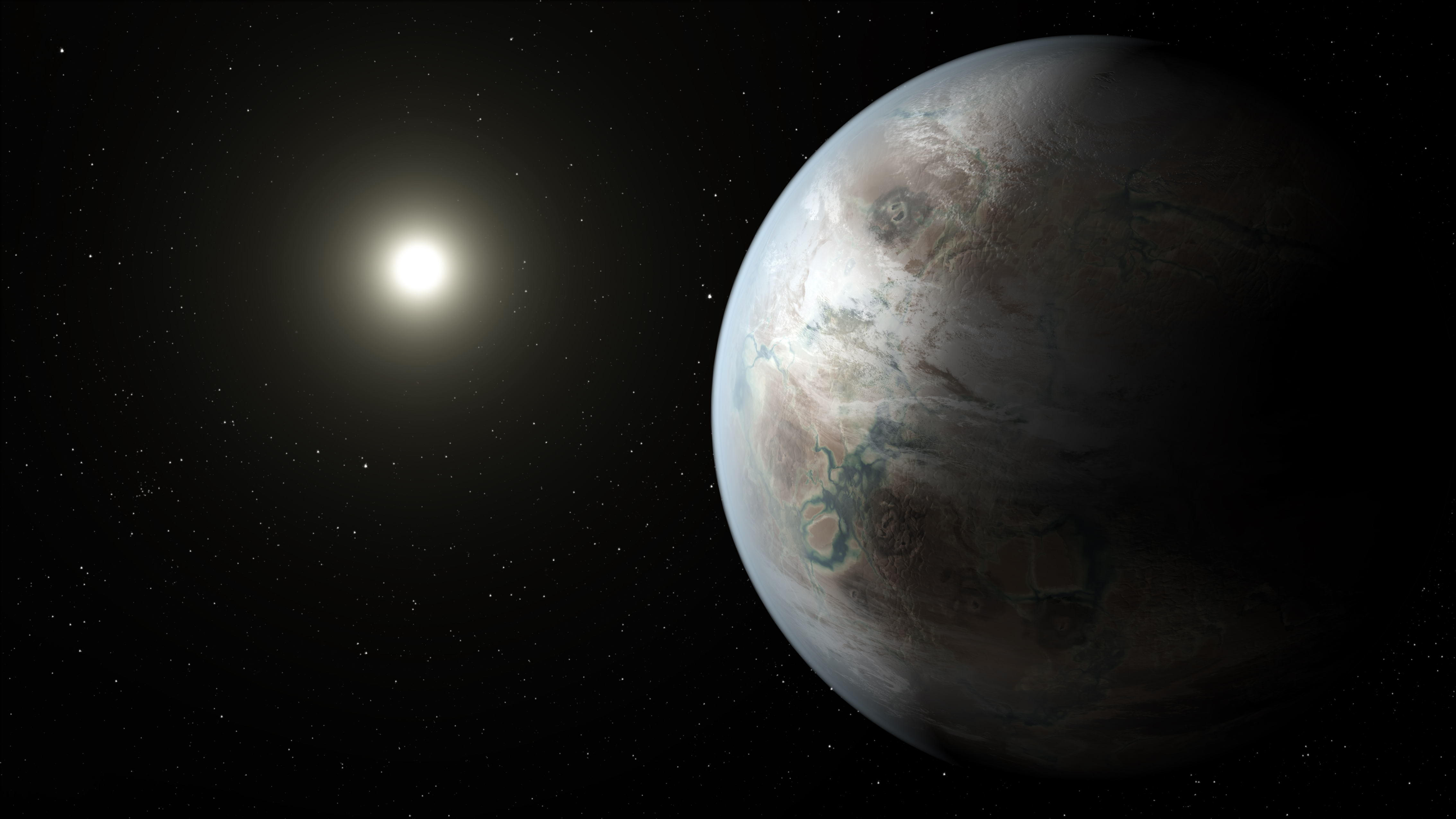 Earth-like planet
Sun-like star

Currently impossible to DI one

Baby steps-
Work with big and bright planets
Planetary Science
nasa.gov
Fomalhaut b
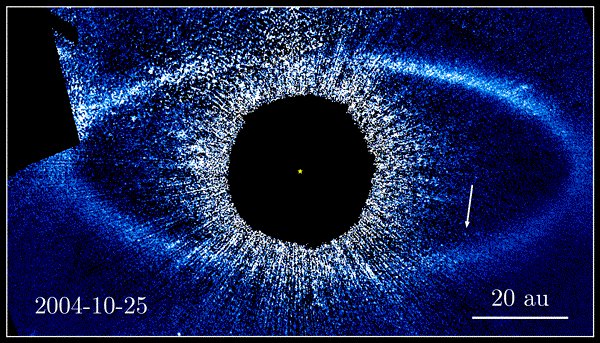 “Exoplanetary” system 25 ly away
First imaged by HST in 2004
Dust/collision cloud theory is incomplete
hubblesite.org
[Speaker Notes: “Exoplanetary” system 25 ly away
Includes debris disk
First imaged by HST in 2004
Believed to be an exoplanet at first
New research (Galicher et al. 2013) suggested dust cloud
Dust/collision cloud theory is incomplete
Simulations do not match data
Unlikely for this event to be observed]
A couple of problems
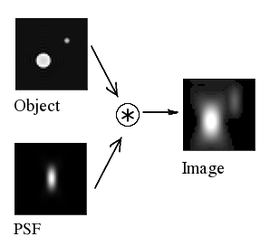 Quasi-static Features
Point Spread Function (PSF)
commons.wikimedia.org/wiki/File:Convolution_Illustrated
[Speaker Notes: Direct Imaging of Exoplanetary systems
Problems with gathering data
Noise, telescope imperfections (Quasi-static features, aka, Speckles)
Point Spread Function (PSF)]
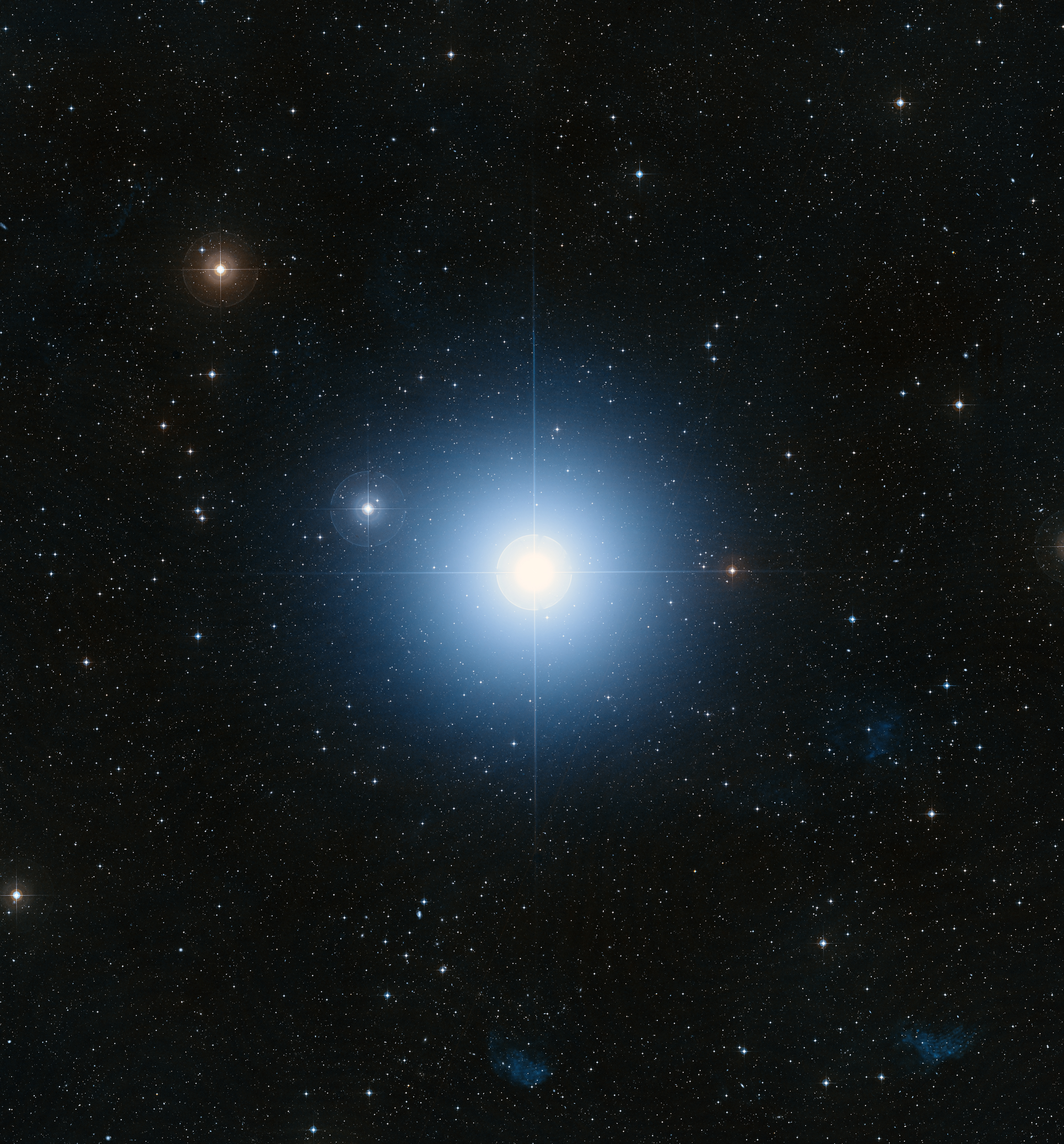 spacetelescope.org
How to Account for Complications
Methods to account for problems
ADI (Angular Differential Imaging)
RDI (Reference Differential Imaging)
SDI (Spectral Differential Imaging)
LOCI (Locally Optimized Combination of Images)
KLIP (Karhunen-Loeve Image Projection)
Non-negative Matrix Factorization (NMF)
Newer processing method
Works well with expanded/broad sources of light
Iterative operations
Long computing times!
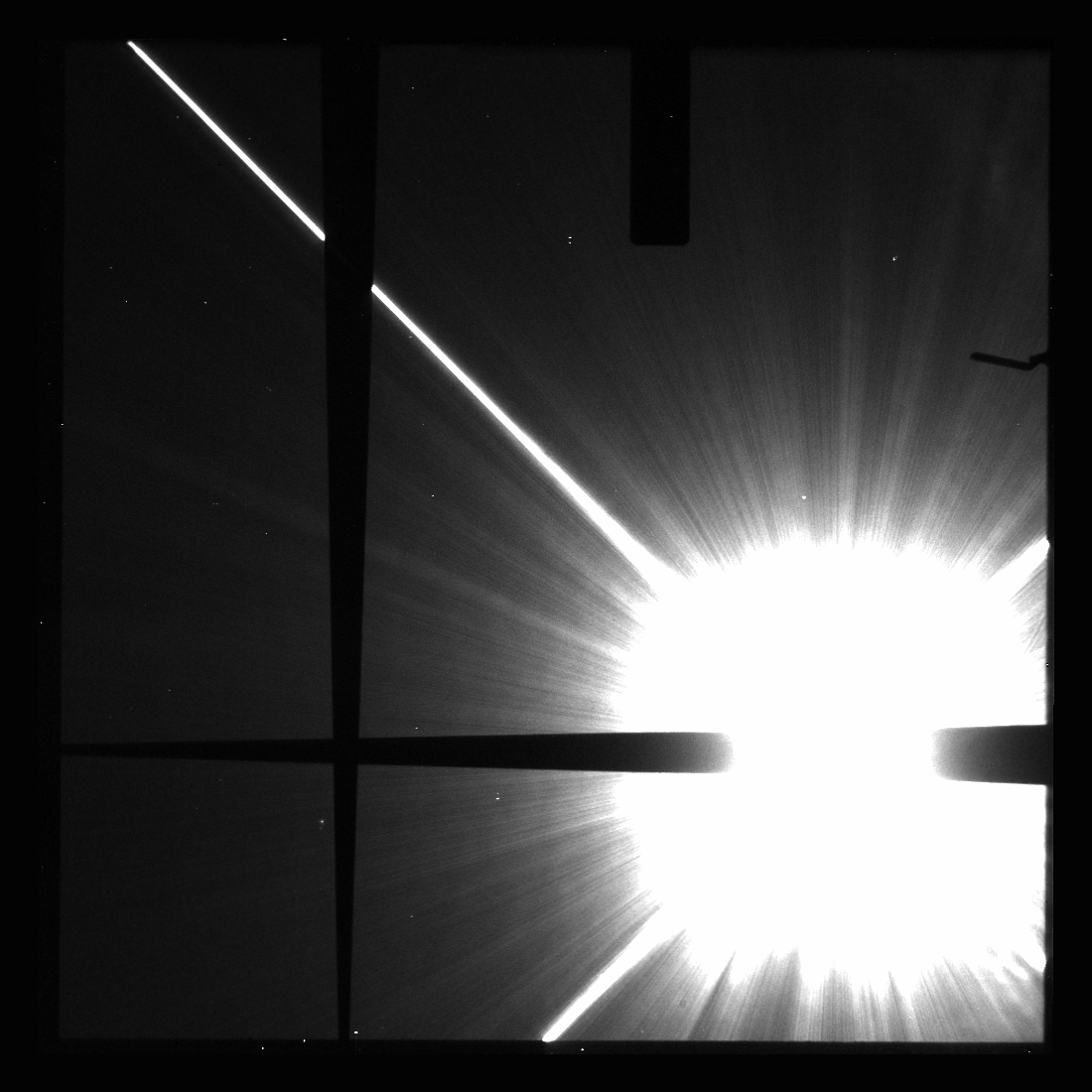 Target
Kalas et al. 2013
Components (Built from references)
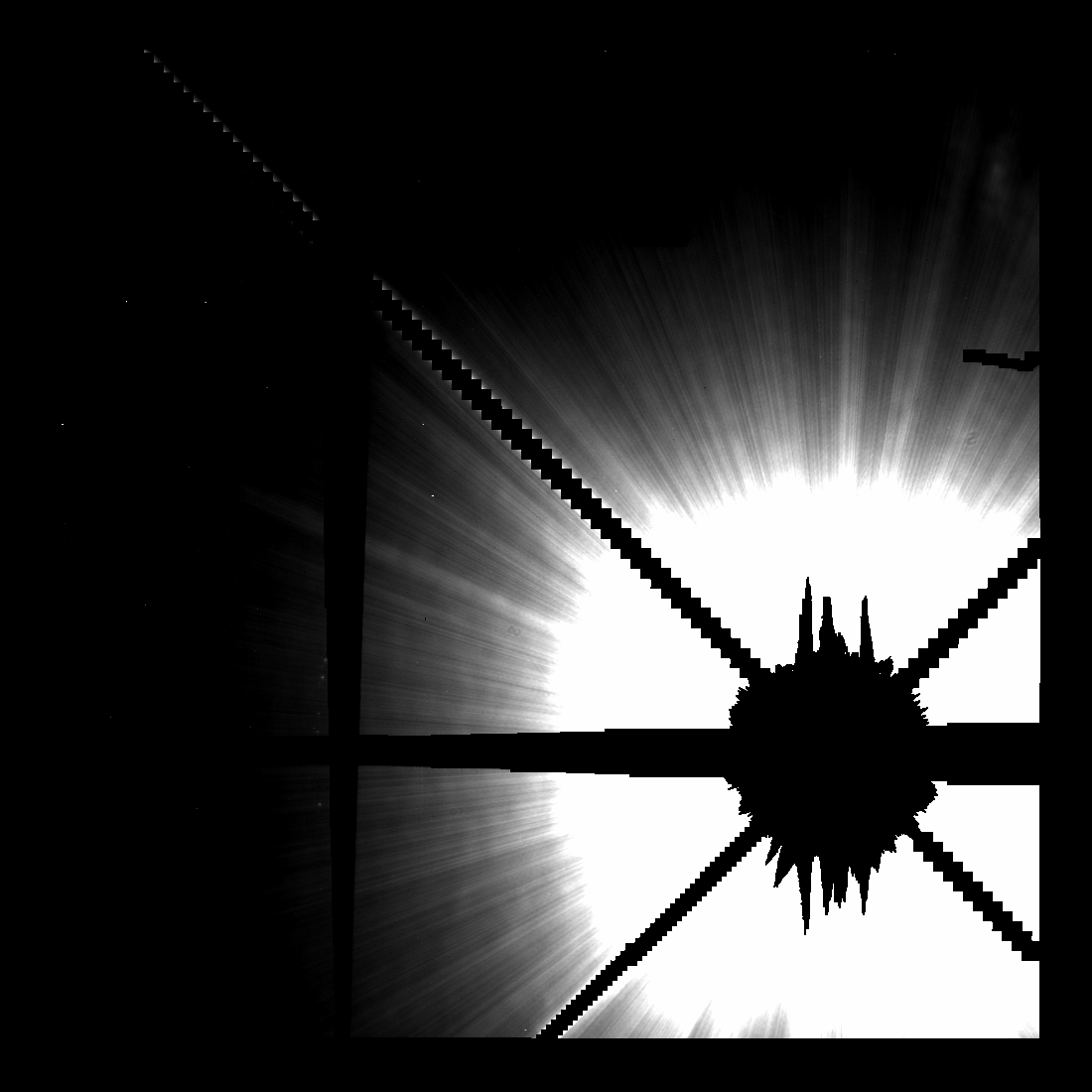 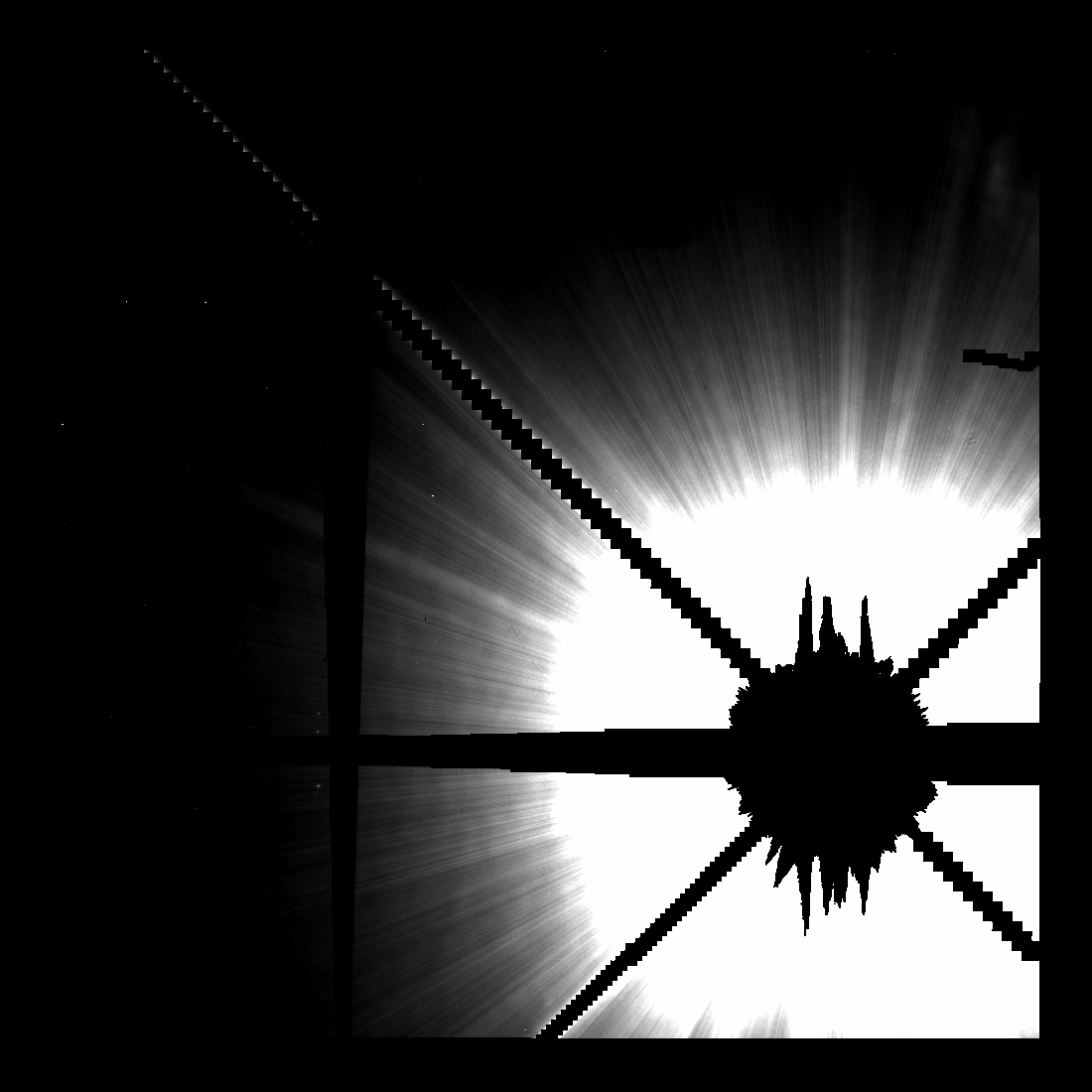 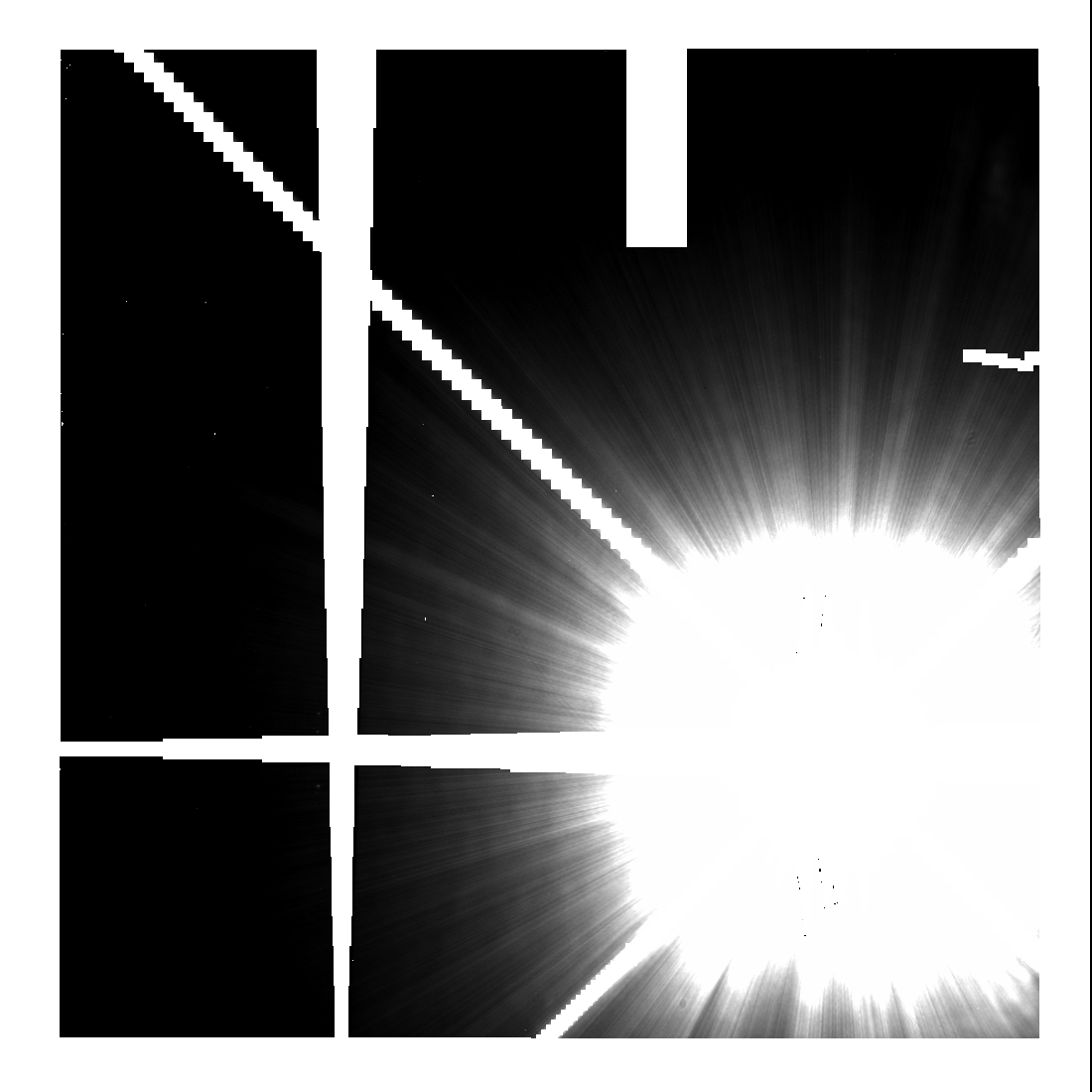 Modelling
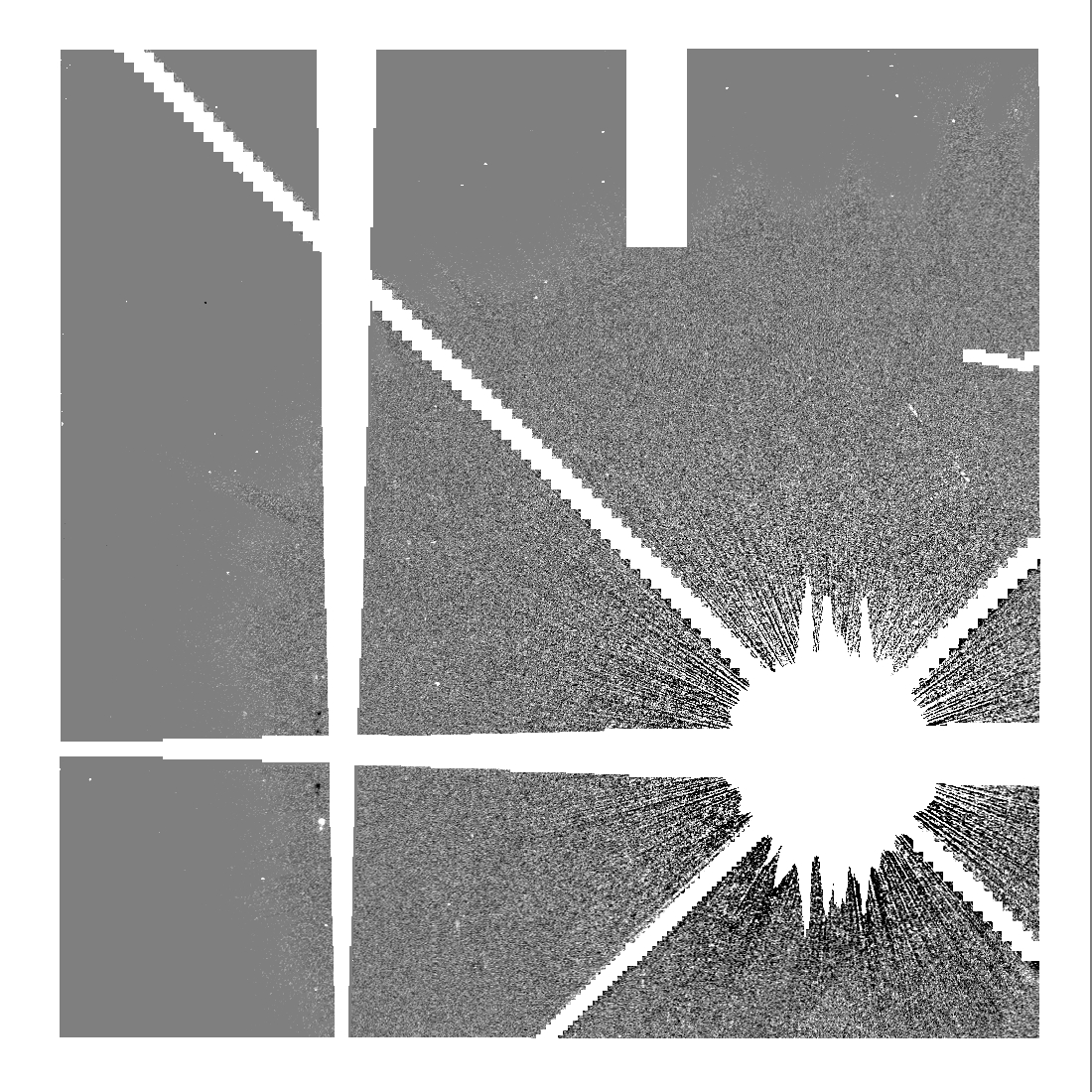 Subtraction
How to Improve on NMF
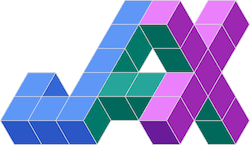 NMF is iterative, long computing for bigger data sets

JAX JIT to speed up vector operations
github.com/google/jax
[Speaker Notes: Utilize NMF on exoplanetary data
Modify NMF algorithm to run on GPUs
Apply new algorithm to previous data from Fomalhaut b 
Goals:
Use algorithm to analyze data from the next HST observation
Possibly solve the mystery behind Fomalhaut b]
On my Mac
1080 sec 
(18 min)
vs

1160 sec
(19.3min)
vs

60 sec
+1800%



+1900%
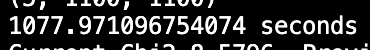 On Mueller
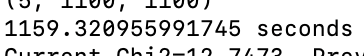 On Mueller w/ JAX JIT*
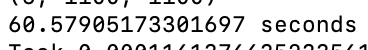 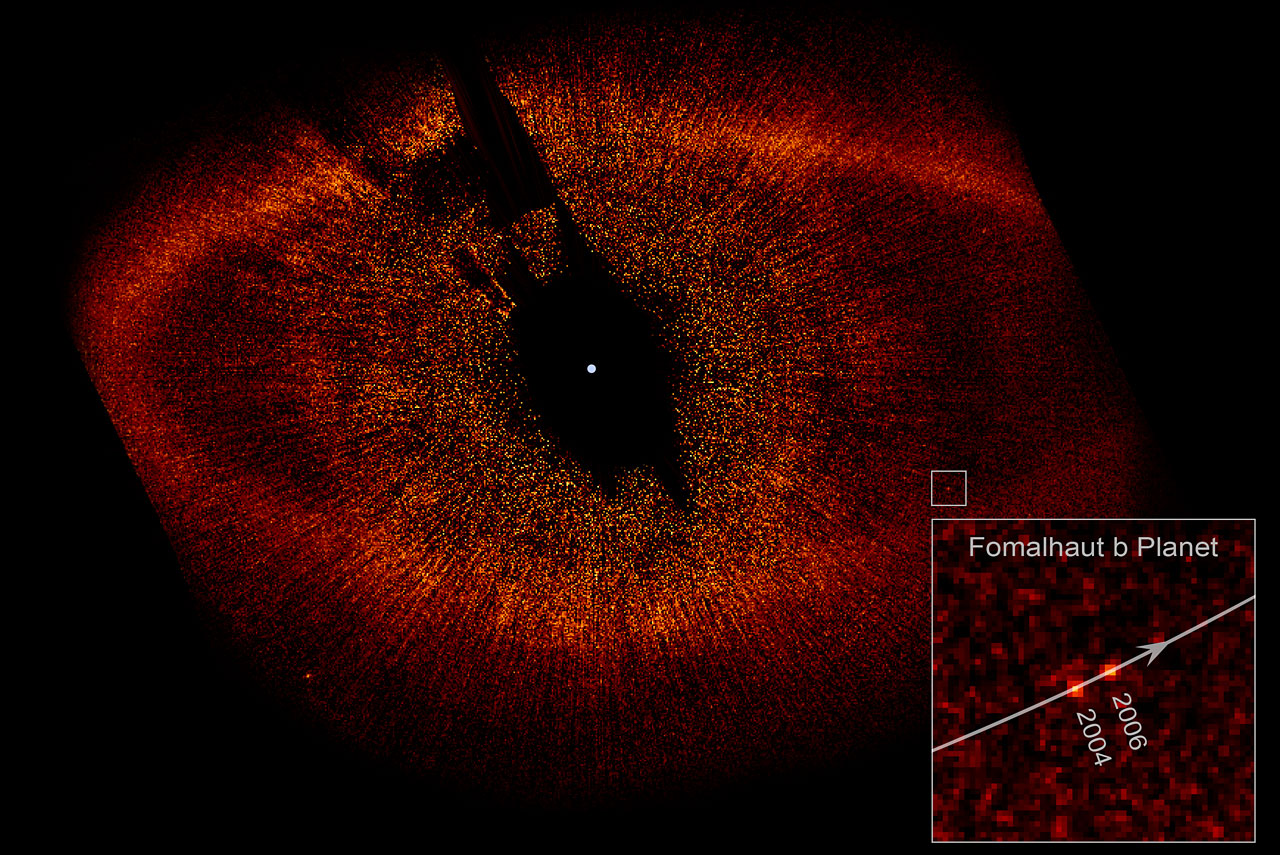 Kalas et al. 2008
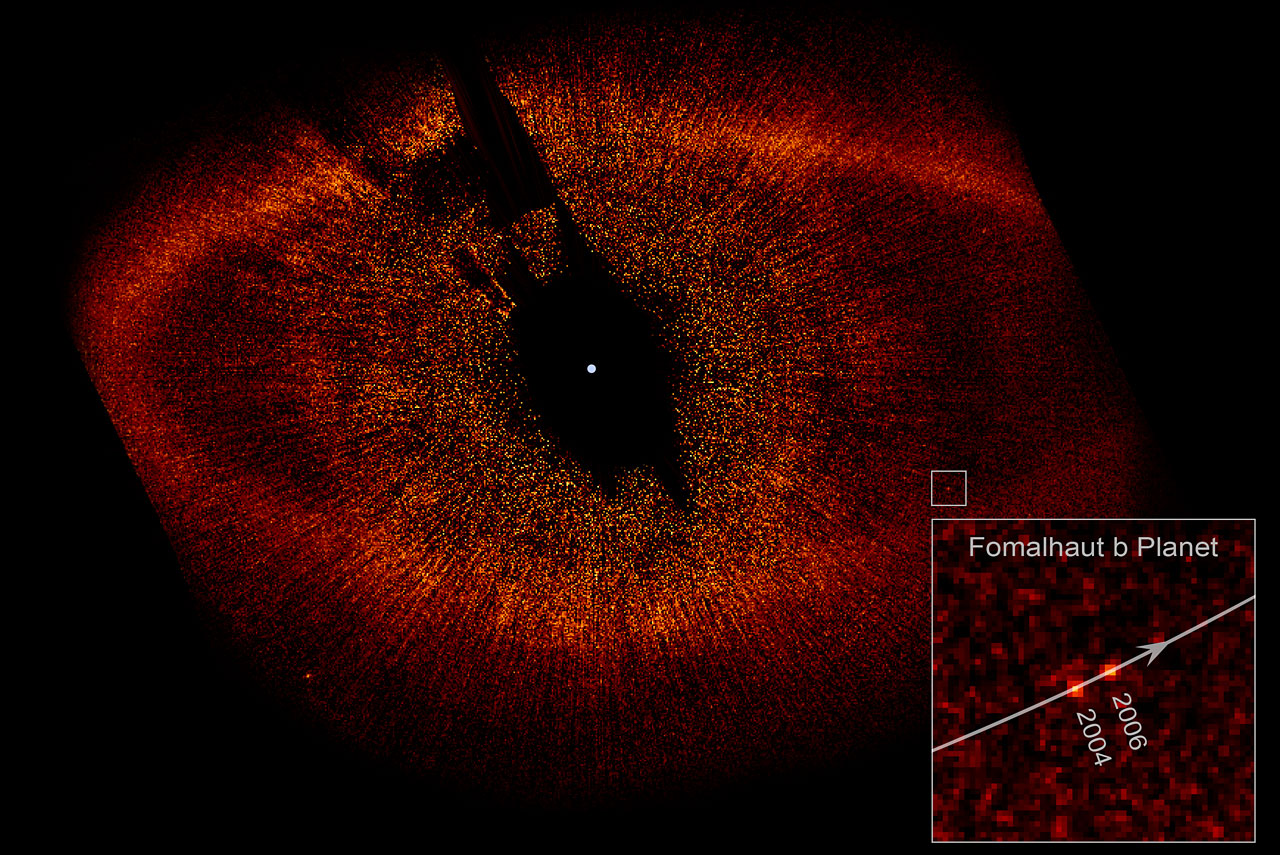 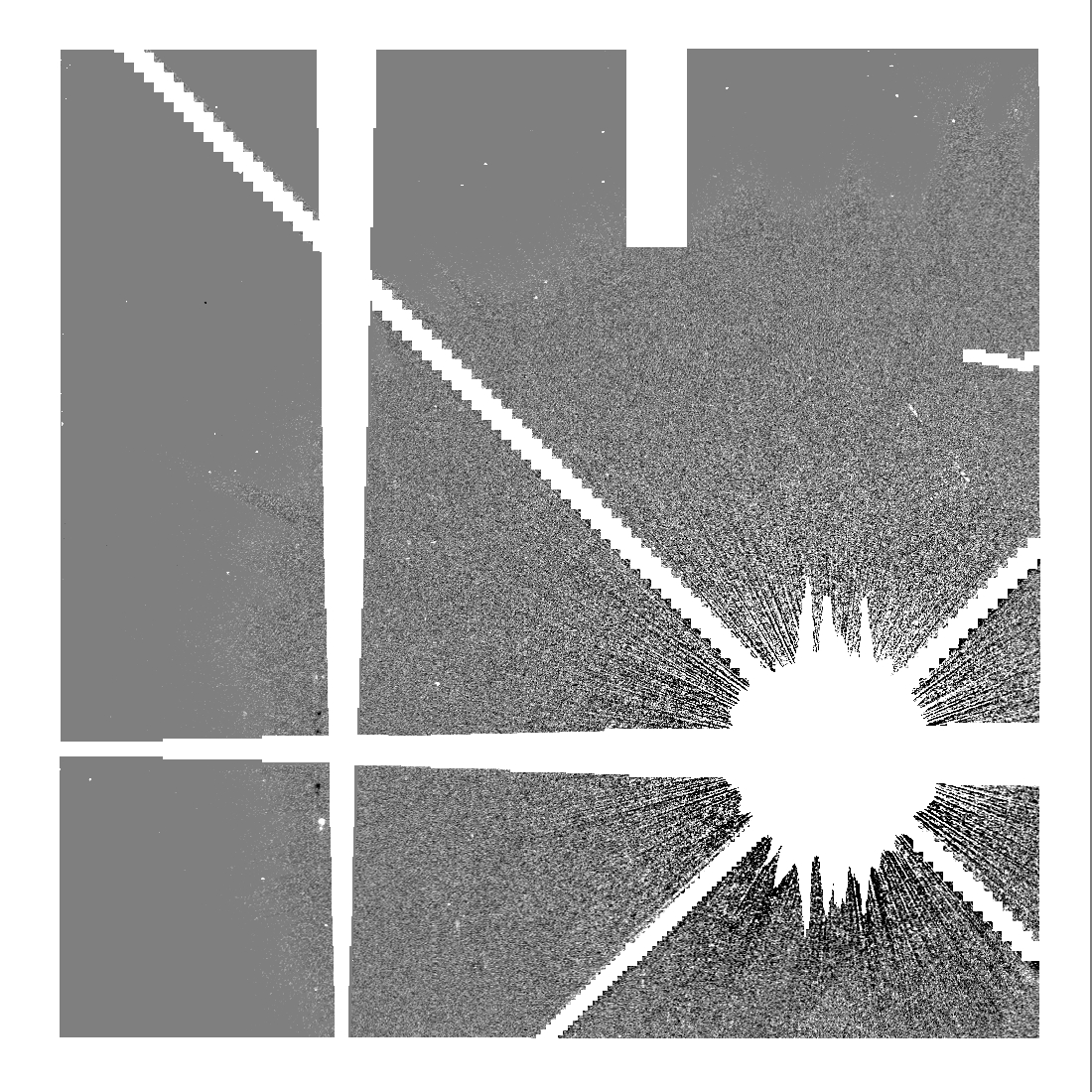 Rotate image
Re-center to common point
Stack them all together (Get the median)
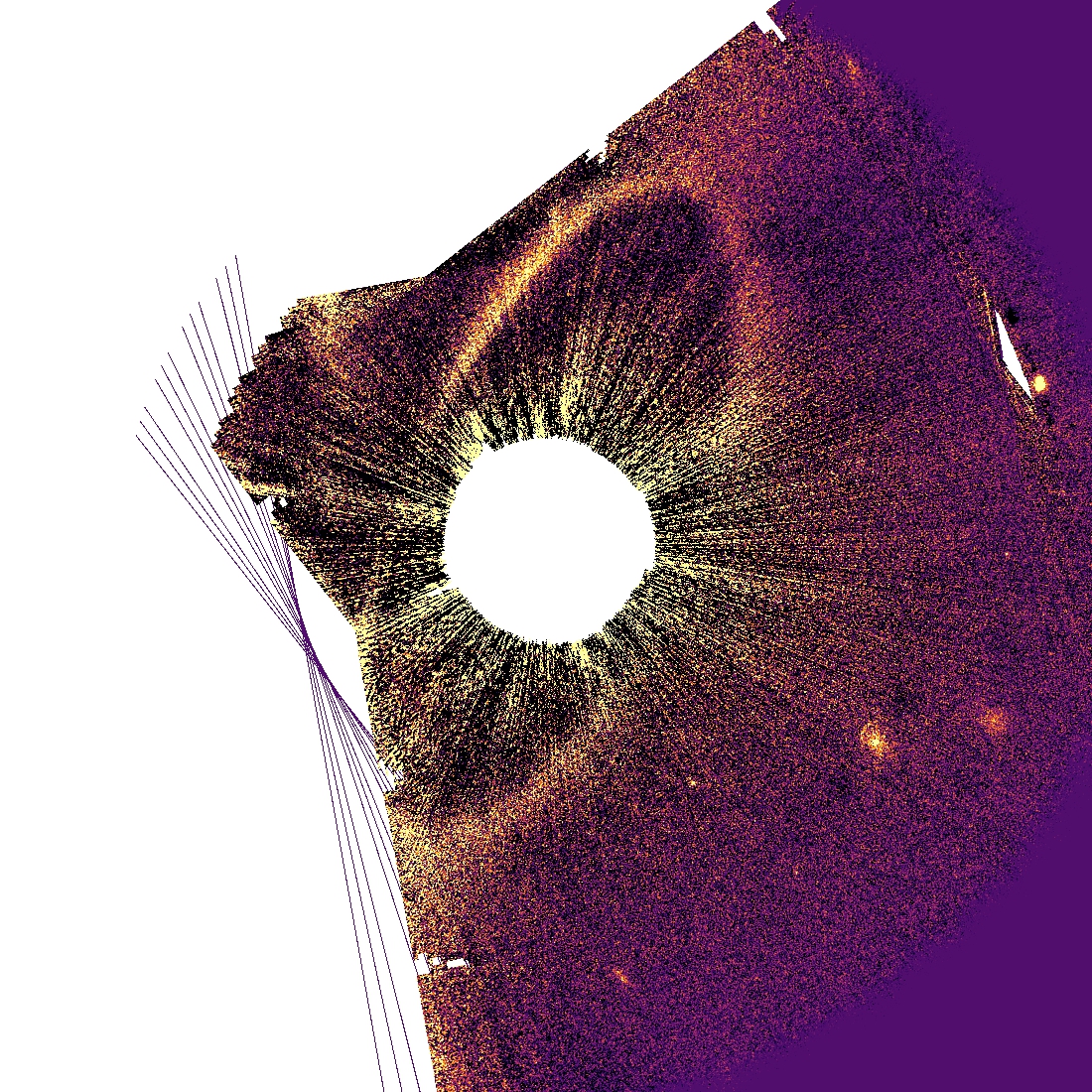 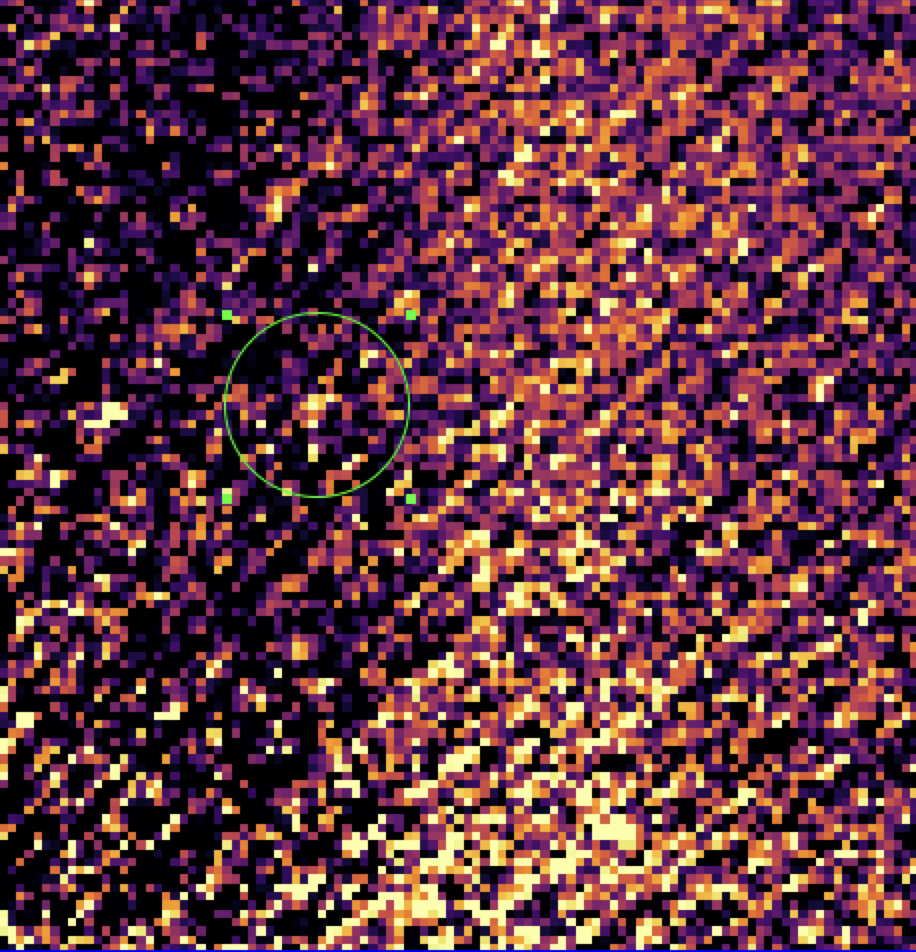 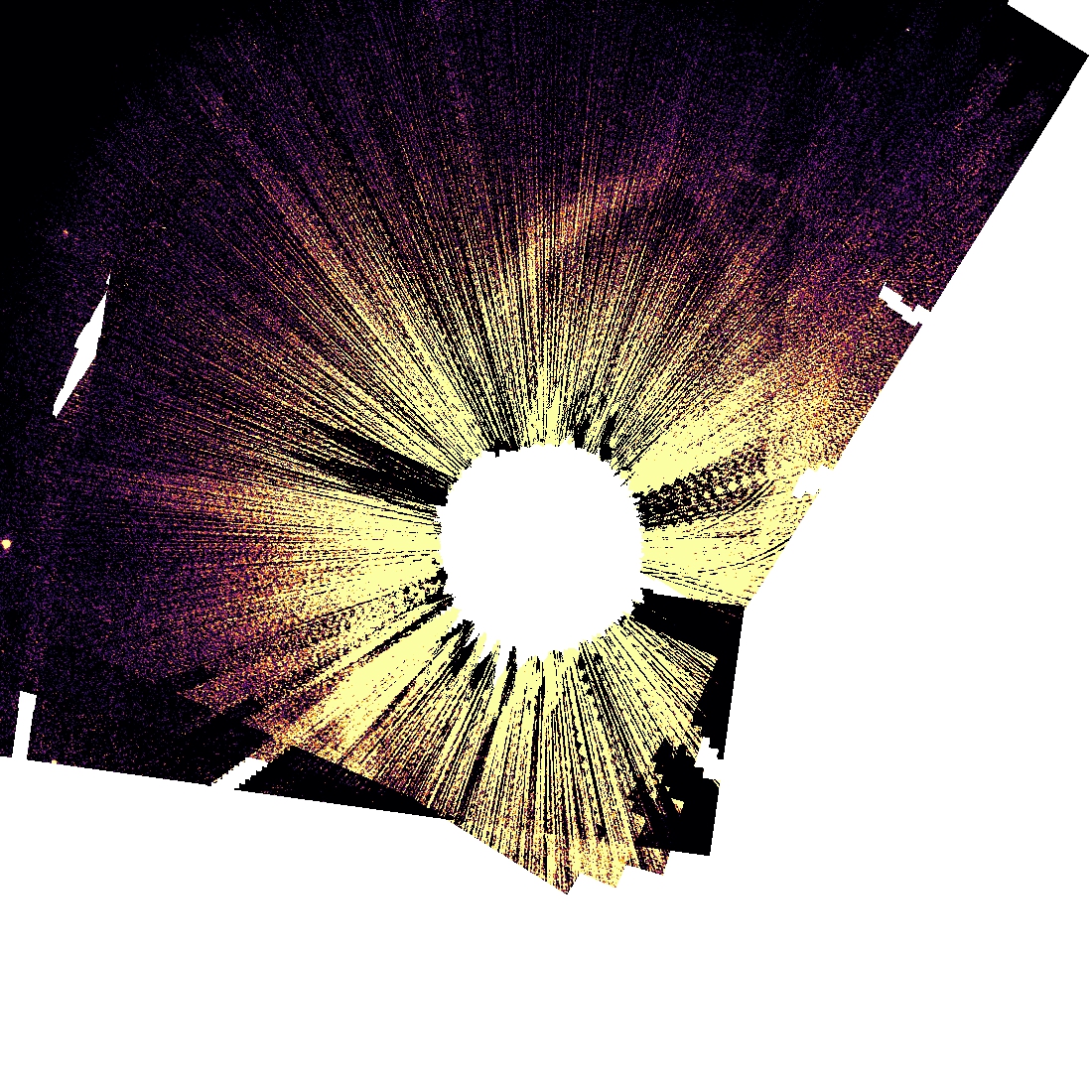 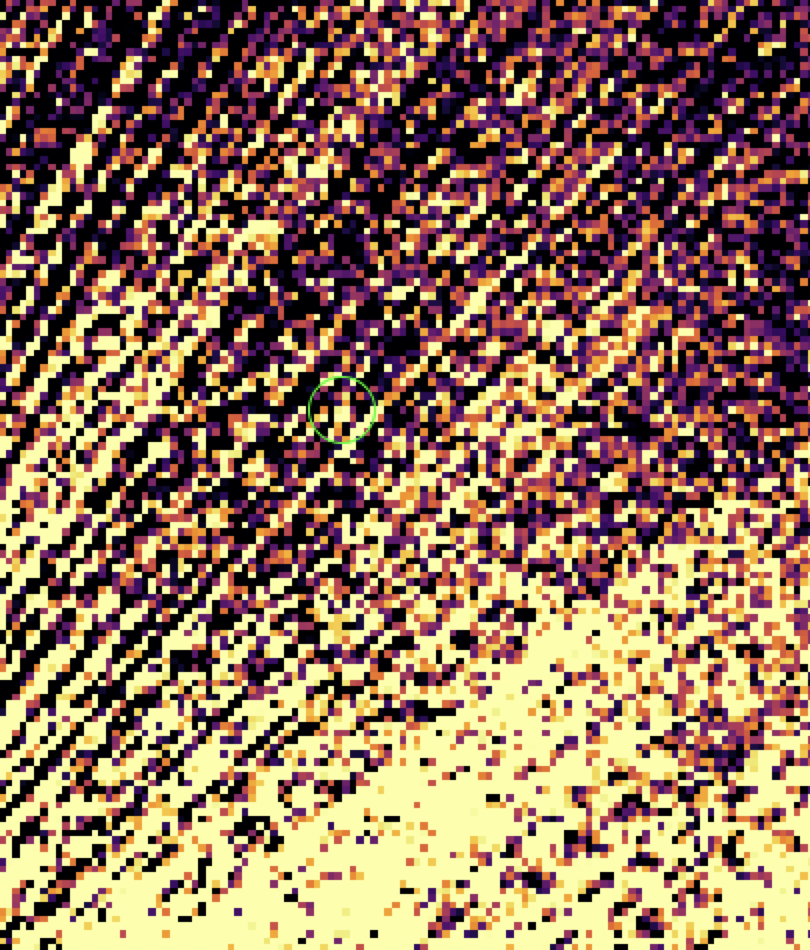 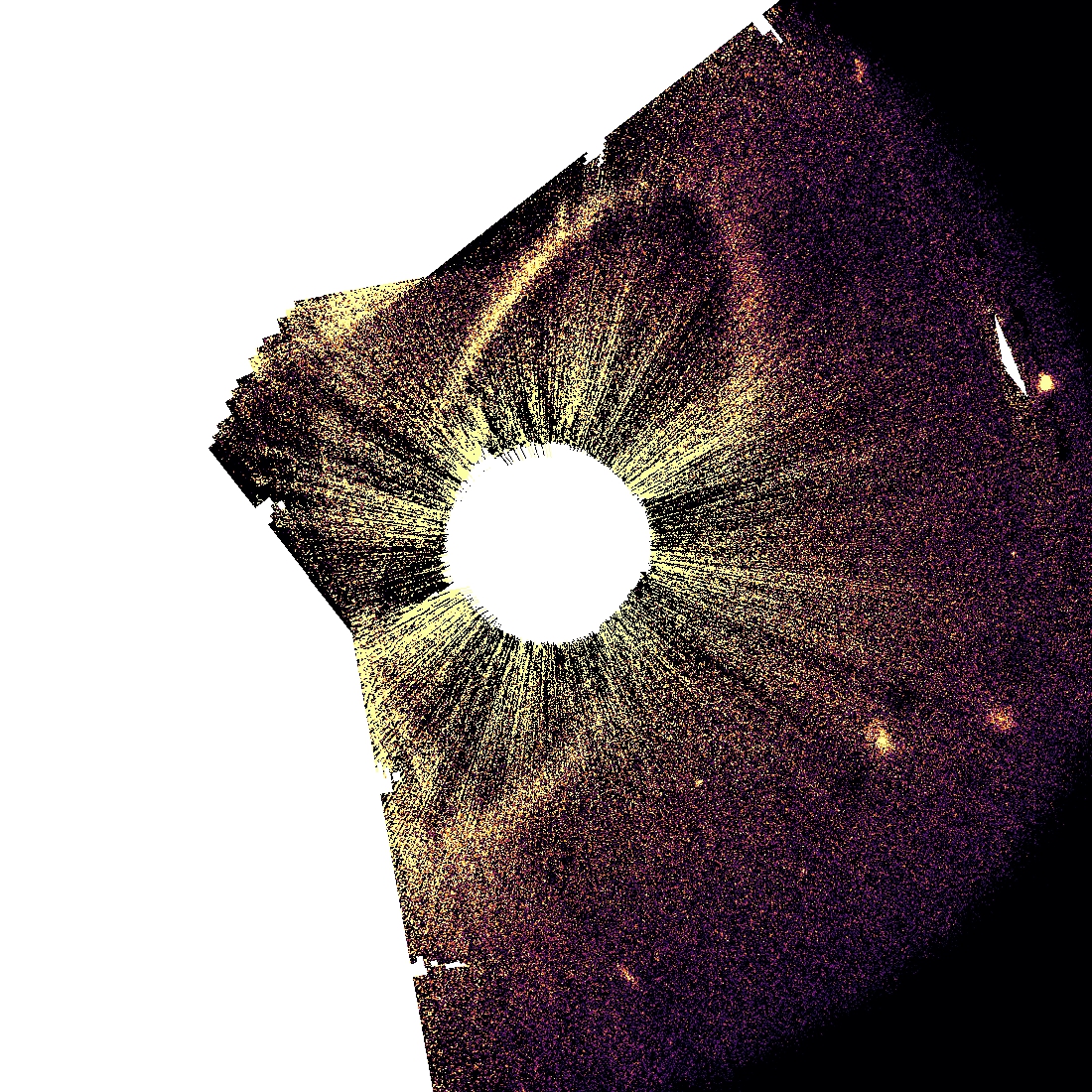 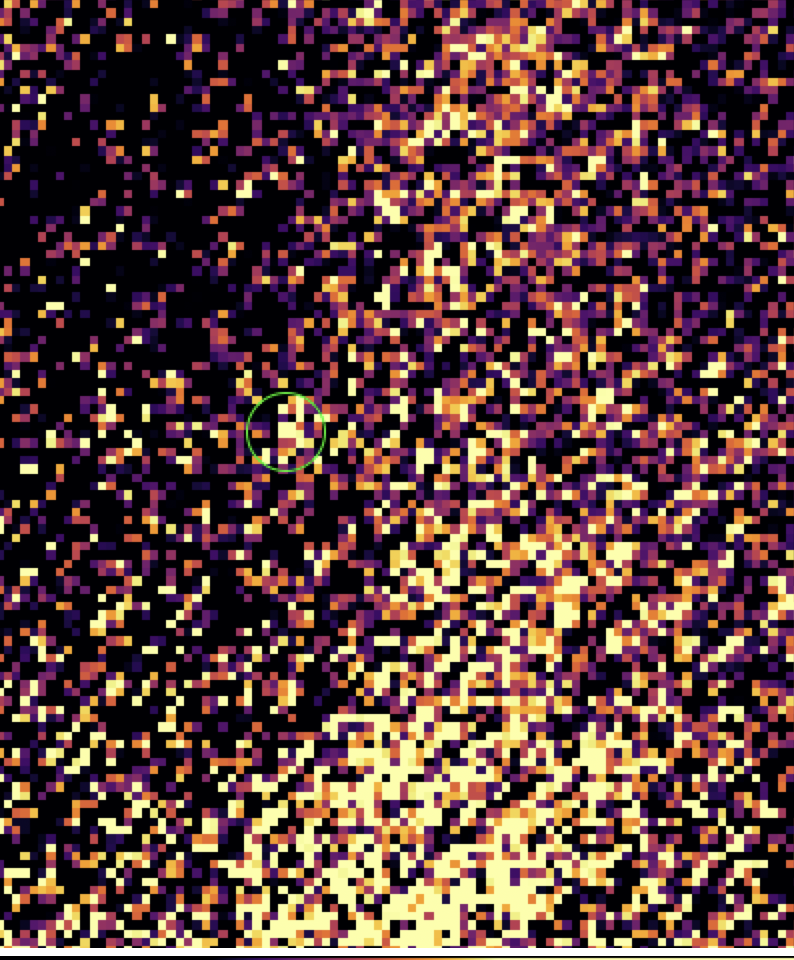 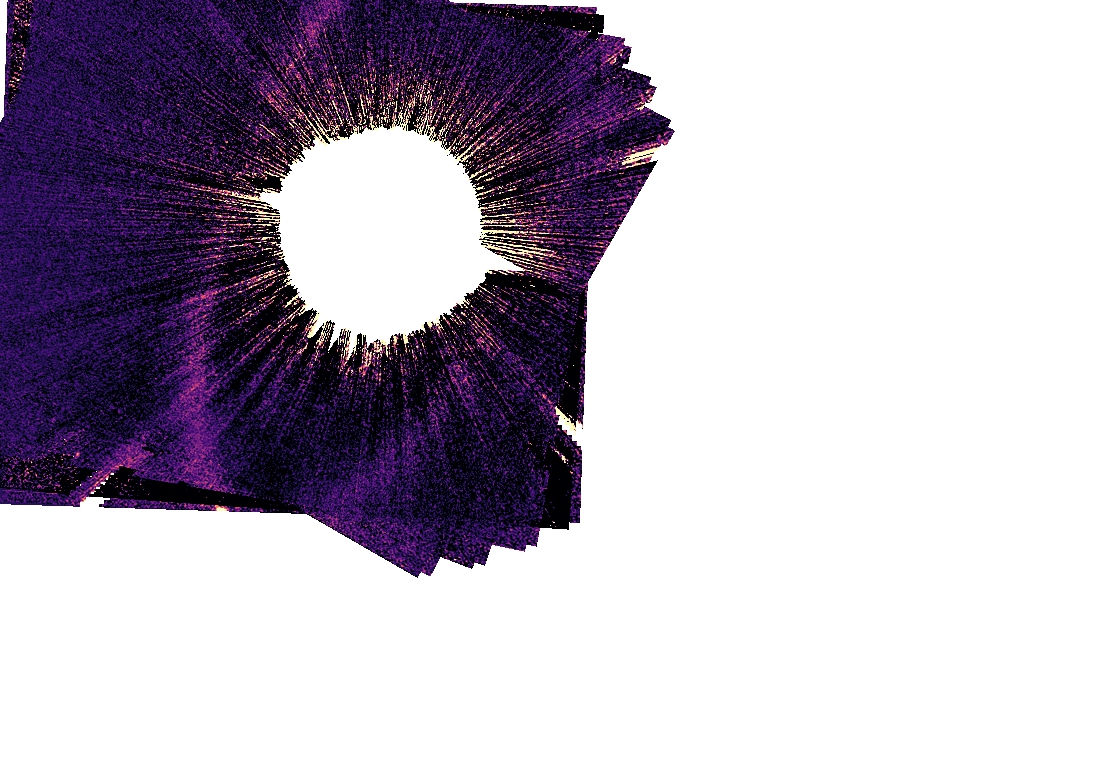 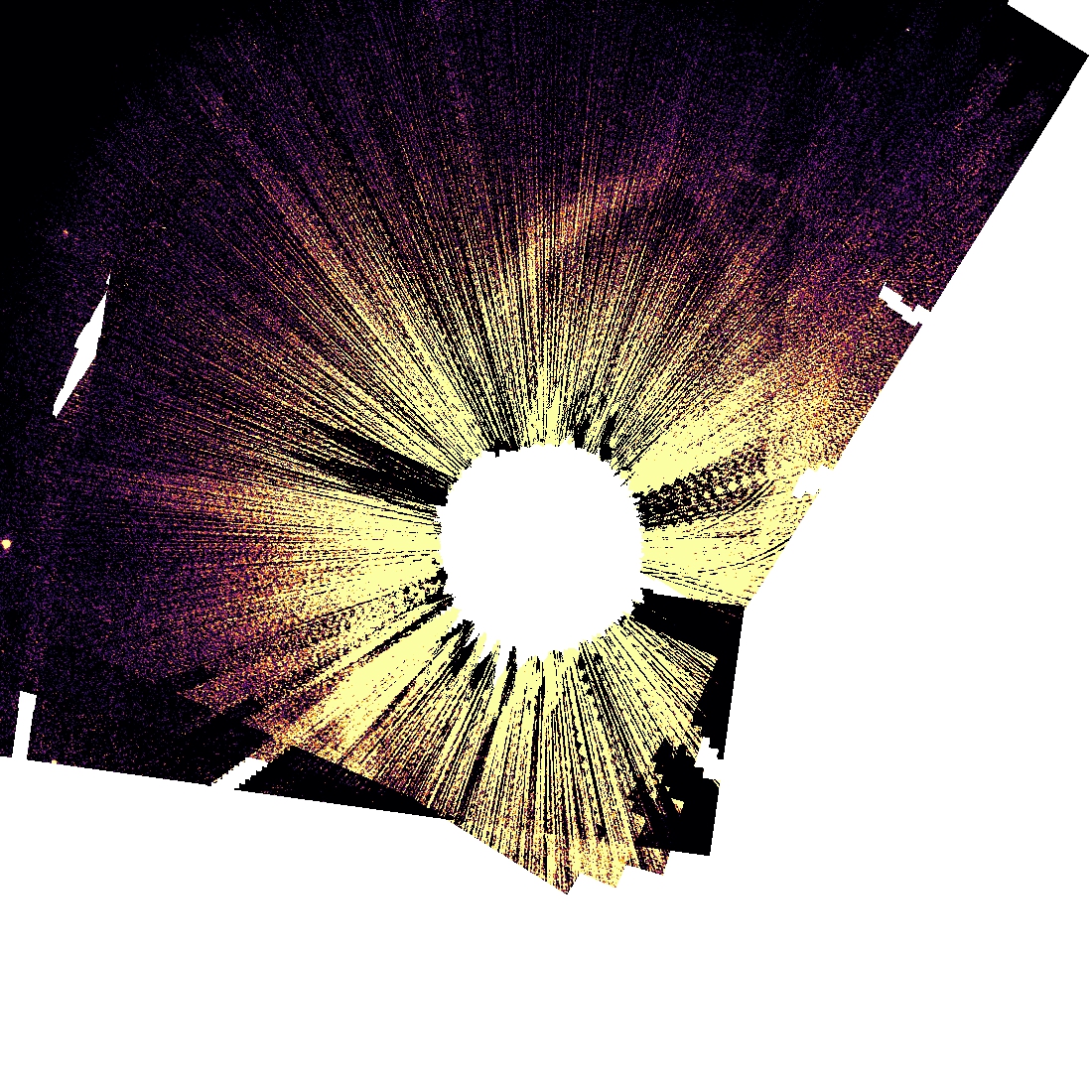 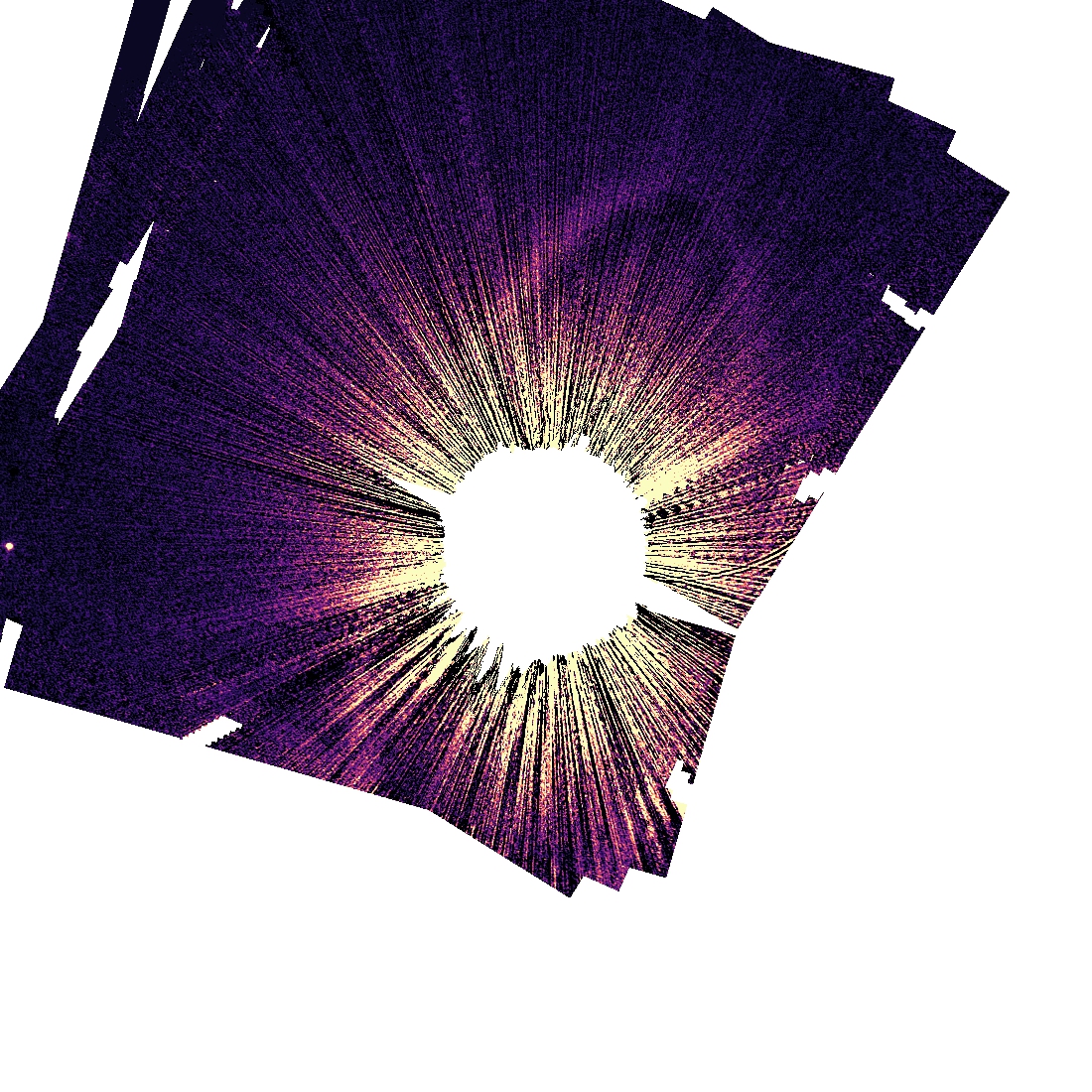 Next steps
Continue to tweak parameters for better image
Examine the size and flux of Fomalhaut b
Process data from the September HST run
A Special Thanks
This opportunity would not have happened without the help of
My advisor, Dr. Max Millar-Blanchaer
My graduate student mentor, Connor Vancil
The UCSB REU Program Director, Dr. Sathya Guruswamy
And the funding and support from the National Science Foundation
This project was funded by NSF Grant PHY-1852574
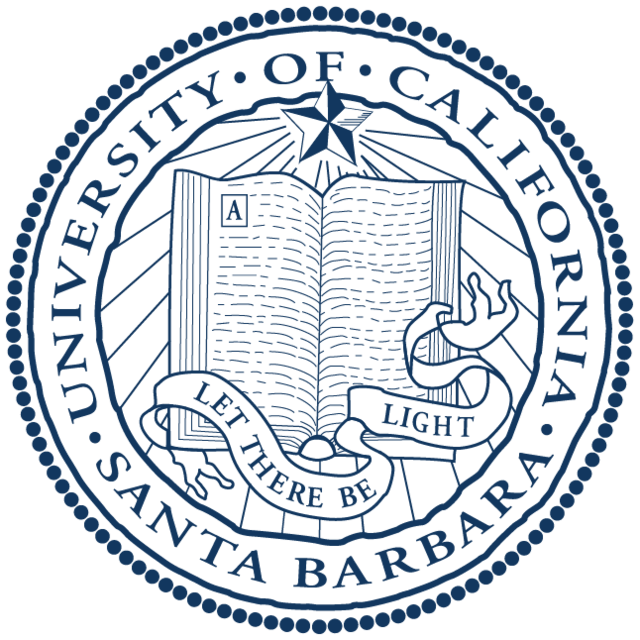 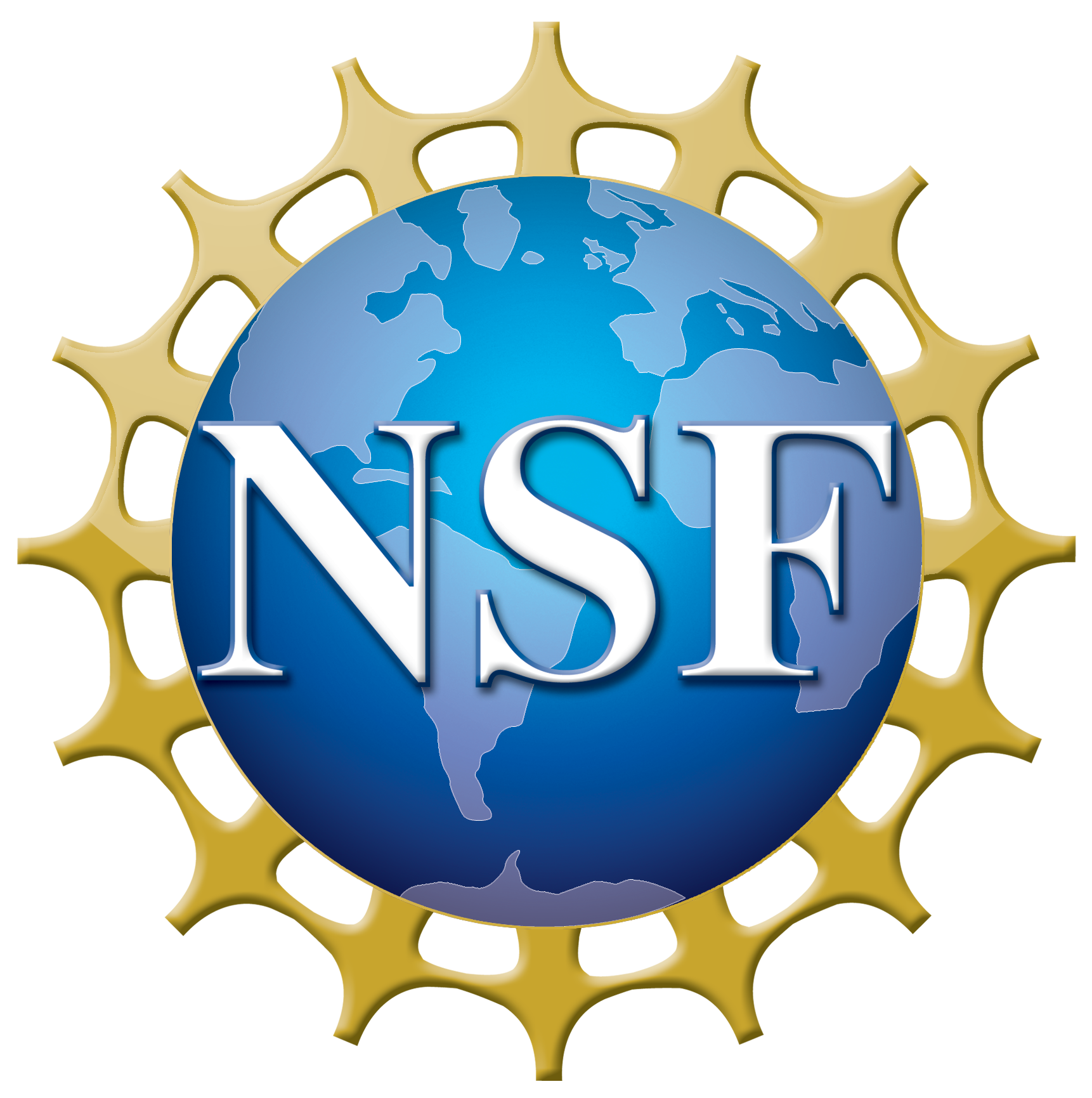